Plasmid Biology
UNIT 2
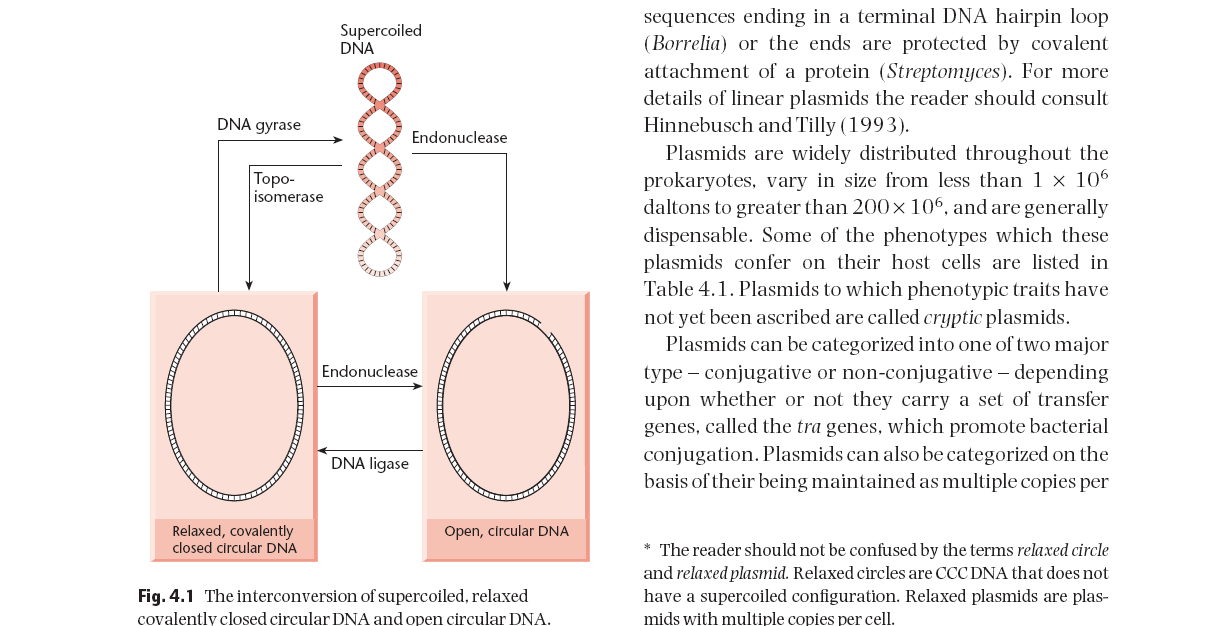 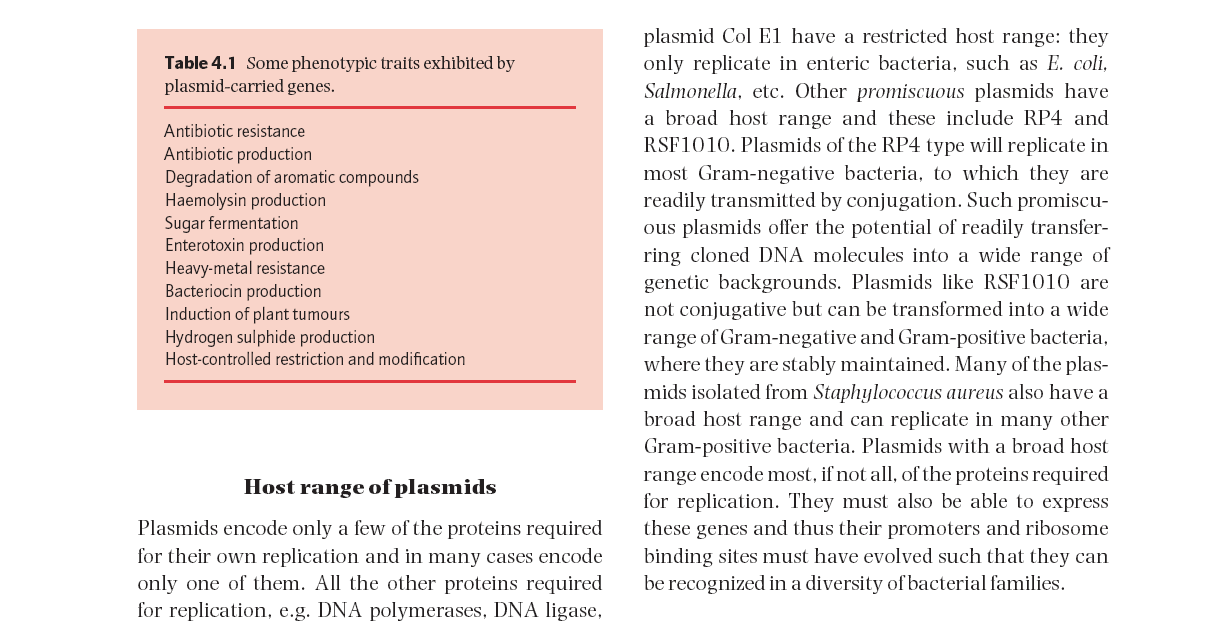 Plasmid vs. Vector
Cryptic Plasmid
Conjugative
Non-conjugative
Relaxed Plasmid
Stringent Plasmid
High Copy Number Plasmid
Low Copy Number Plasmid
Partitioning Function
Incompatibility of Plasmids